Computer SystemsAn Integrated Approach to Architecture and Operating Systems
Chapter 2
Processor Architecture
©Copyright 2008 Umakishore Ramachandran and William D. Leahy Jr.
Overview
Architectural Issues
Instruction Set
Machine Organization
Historical Perspective
Programming primarily in Assembly Language
Development of sophisticated compiler technology
Development of Operating Systems
Processor Design
Hardware resources are like letters
Instruction set is like words

Instruction set is key differentiation between different processors (e.g. Intel x86 & Power PC)
C
Fortran
Ada
etc.
Basic
Java
Compiler
Compiler
Byte Code
Assembly Language
Assembler
Interpreter
Executable
Instruction Set Architecture
HW
Implementation 1
HW
Implementation 2
HW
Implementation N
Maximize
Performance
Easy to Build
Compiler(s)
Easy to Build
Hardware
Minimize
Cost
Instruction Set Design Goals
High Level language Constructs
High Level Language Constructs

   a = b + c; /* add b and c and place in a */ 
   d = e – f; /* subtract f from e and place in d */
   x = y & z; /* AND y and z and place in x */

Assembly Language Constructs

   add a, b, c;  a  b + c	
   sub d, e, f;  d  e – f	
   and x, y, z;  x  y & z
Processor
ALU
Memory
Registers
Processor
Memory
Devices
Devices
Where to Keep the Operands
processor
Memory
b
r2
Memory Address Specification
Need a way of specifying an address in an instruction?
Problem: Addresses are as long (if not longer) than the length of the instruction
One solution: Store a register number of a register containing the address
Include an offset in the space left over
Base + Offset
ld rdest, offset(rbase)
ld r2, 3(r1)
Semantics
Value in rbase is added to offset forming an effective address
The contents of that effective address are fetched and placed into rdest
Register transfer language
		r2←M[(r1) + 3]
Operand Width
How many bits does a load instruction fetch from memory?
How many should it fetch?


High level languages typically support multiple data types and thus for efficiency most processors will have the ability to fetch different sized “chunks” of data
The minimum is usually 8, the maximum has continually increased.
4?
16?
64?
1?
8?
32?
more?
Other Questions
Arithmetic & logical operations can be performed on what size data?
The processor can move what size data to and from memory?
What is the size data the register can hold?
Endianess
How should bytes be numbered?
Byte
Big
Endian
Little
Endian
?
100
101
102
103
103
102
101
100
104
105
106
107
107
106
105
104
108
109
110
111
111
110
109
108
112
113
114
115
115
114
113
112
Word
And why does it matter?
Endianess
Different manufacturers have “standardized on different endianesses
Normally on a single machine this is not an issue.
Especially if data is handled commensurate with the way it was declared
Can it be an issue
In a networked environment it can could cause big problems
b[2]
b[1]
b[0]
a
103                  102                101                100
+0
+1
+3
+2
100
a
104
b[2]
b[1]
b[0]
Packing Operands Word Operand Alignment
Consider

struct {
		char	a;
		char	b[3];
	}
+0
+1
+3
+2
100
a
104
bmsb
b…
b…
blsb
+0
+1
+3
+2
100
b…
a
b…
blsb
104
bmsb
Packing Operands Word Operand Alignment
Consider

struct {
		char	a;
		int	b;
	}
Compiling High Level Data Abstractions
Consider
struct {
		int	a;
		char	c;
		int	d;
		long	e;
	}

Given the address of the structure can we access the fields using base+offset addressing?
Compiling High Level Data Abstractions
Now consider 
int a[1000];
Can individual array elements be accessed using base+offset addressing?

a[6] = a[6] + 3;

a[j] = a[i] + 3;

Perhaps an instruction that formed an effective address by adding two registers together would be useful?
Compiling Conditional Statements
In what order are program statements normally executed?
How do we know what instruction to execute next?
How can we handle this type high-level language construct:

		if(x==y) z = 7;
Compiling Conditional Statements
if(x==y) z = 7;

Steps to execute
Evaluate the predicate (x==y)
If false change the normal flow of control to skip the x = 7; statement and continue execution
If true execute the z = 7; and then continue execution
Compiling Conditional Statements
Need an instruction that will evaluate a predicate and change program flow
As an example
beq r1, r2, offset
Semantics: if the contents of registers r1 and r2 are equal add the offset to the (already incremented) PC and store that address in the PC
Compiling Conditional Statements
Assembly
     beq  r1, r2, then
     add r3, r6, r7
     beq r1, r1, skip*
then add r3, r4, r5
skip …



* Effectively an unconditional branch
C
if(a==b)
	c = d + e;
else
	c = f + g;
Assuming
r1 = a
r2 = b
r3 = c
r4 = d
r5 = e
r6 = f
r7 = g
Compiling Loops
C
while(j ! = 0) 
{
   /* loop body */
   t = t + a[j--];
}
Assembly
   beq r1,r0,done
   ; loop body
   …
done …
Compiling Switch Statements
if(n==0)
	x=a;
else if(n==1)
	x=b;
else if(n==2)
	x=c;
else
	x=d;
Switch (n) {
	case 0:
		x=a;
		break;
	case 1:
		x=b;
		break;
	case 2:
		x=c;
		break;
	default:
		x=d;
}
Do these produce 
essentially equivalent 
assembly code?
Compiling Procedure Calls
int main() 	
{						
    <decl local-variables>			
    return-value = foo(actual-parms);		
    /* continue upon returning from
     * foo	
     */
}
int foo(formal-parameters)
{
    <decl local-variables>
		
    /* code for function foo */

    return(<value>);
}
Issues with Compiling
Preserve caller state (registers)
Pass actual parameters
Save the return address
Transfer control to callee
Allocate space for callee’s local variables
Produce return value(s); give to caller
Return
Caller State
Where should caller’s register values be saved?
Why do we even need to save them?
Dedicated registers?
What limitation might arise?
Who should save what?
Caller saved registers 
Callee saved registers
What’s Left?
Parameter passing
Dedicated registers
Stack
Return address
JAL Instruction
Transfer Control
Change PC
JAL Instruction
What’s Left?
Local variables?
Stack
Return value(s)
Dedicated registers
Stack
Returning to point of call
JAL back through link
Software Conventions
Registers s0-s2 are the caller’s s registers
Registers t0-t2 are the temporary registers
Registers a0-a2 are the parameter passing registers
Register v0 is used for return value
Register ra is used for return address
Register at is used for target address
Register sp is used as a stack pointer
Activation Record
Used to store
Caller saved registers
Additional parameters
Additional return values
Return address
Callee saved registers
Local variables
STACK
Step 1.
Caller saves any of registers t0-t3 on the stack (if it needs the values in them upon return).
Stack
Pointer
Saved t Registers
From t registers
STACK
Step 2.
Caller places the parameters in a0-a2 (using the stack for additional parameters if needed).
Stack
Pointer
Additional parameters
From function call
Saved t Registers
STACK
Step 3.
Caller allocates space for any additional return values on the stack
Stack
Pointer
Additional return values
Additional parameters
Saved t Registers
STACK
Step 4.
Caller saves  ra
Stack
Pointer
ra
From ra
Additional return values
Additional parameters
Saved t Registers
STACK
Step 5.
Caller executes JAL at, ra 
(no effect on stack)
Stack
Pointer
ra
Additional return values
Additional parameters
Saved t Registers
STACK
Step 6.
Callee saves any of registers s0-s3 that it plans to use during its execution on the stack.
Stack
Pointer
From s
registers
Saved s Registers
ra
Additional return values
Additional parameters
Saved t Registers
STACK
Step 7.
Callee allocates space for any local variables on the stack
Stack
Pointer
Local variables
Saved s Registers
ra
Additional return values
Additional parameters
Saved t Registers
STACK
Step 8.
Prior to return, Callee restores any saved s0-s3 registers from the stack
Stack
Pointer
Saved s Registers
To S
registers
ra
Additional return values
Additional parameters
Saved t Registers
STACK
Step 9.
Upon return, Caller restores ra
Stack
Pointer
ra
To ra
Additional return values
Additional parameters
Saved t Registers
STACK
Step 10.
Caller stores additional return values as desired
Stack
Pointer
As desired
Additional return values
Additional parameters
Saved t Registers
STACK
Step 11.
Upon return, Caller moves stack pointer to discard additiona parameters
Stack
Pointer
Additional parameters
Saved t Registers
STACK
Step 12.
Upon return, Caller restores any saved t0-t3 registers from the stack
Stack
Pointer
To t
registers
Saved t Registers
Local variables
Stack
Pointer
Saved s Registers
Activation
Stack
Frame for
baz
ra
Additional return values
Activation
Stack
Frame for
bar
Additional parameters
Activation
Stack
Frame for
foo
Saved t Registers
Activation
Stack
Frame for
main
Recursion
Does recursion require any additional instruction set architecture items?
Frame Pointer
During execution of given module it is possible for the stack pointer to move.
Since the location of all items in a stack frame is based on the stack pointer it useful to define a fixed point in each stack frame and maintain the address of this fixed point in a register called the frame pointer
This necessitates storing the old frame pointer in eahc stack frame (i.e caller’s frame pointer)
Stack
Pointer*
STACK
New Step 6.
Callee stores old frame pointer then copies contents of stack pointer into frame pointer.
Frame
Pointer
Old Frame
Pointer
ra
Additional return values
Additional parameters
Saved t Registers
*Stack pointer can eventually be anywhere
Instruction Set Architecture Choices
Specific set of arithmetic and logic instructions
Addressing modes
Architectural style
Memory layout of the instruction.  
Drivers
Technology trends 
Implementation feasibility
Goal of elegant/efficient support for high-level language constructs.
Instructions
MIPS
All loads and stores 32 bits
Special instructions exist for extracting bytes
DEC Alpha
Instructions for loading and storing different sizes
Some architectures have predefined values
e.g. 0, 1, etc.
DEC Vax
Single instruction to load or store all registers
Addressing Modes
Additional modes
Indirect addressing
    ld @(ra)
Pseudo-direct addressing
Address is formed from first 6 bits of PC and last 26 bits of instruction
Architecture Styles
Stack oriented
Burroughs
Memory oriented
IBM s/360 et al
Register oriented
MIPS, Alpha, ARM
Hybrid
Intel x86, Power PC
Instruction Format
Zero Operand Instructions
Halt, NOP
Stack machines: Add
One Operand Instructions
Inc, Dec, Neg, Not
Accumulator machines: Load M, Add M
Two Operand Instructions
Add r1, r2 (i.e. r1 = r1 + r2)
Mov r1, r2
Three Operand Instructions
Add r1, r2, r3
Load rd, rb, offset
Instruction Format
Fixed Length Instructions
Variable Length Instructions
Pros
Simplifies implementation
Can start interpreting 
Cons
May waste space
May need additional logic in datapath
Limits instruction set designer
Pros
No wasted space
Less constraints on designer
More flexibility opcodes, addressing modes and operands
Cons
Complicates implementation
LC-2200 Instruction Set
32-bit 
Register-oriented 
Little-endian 
Fixed length instruction format
16 general-purpose registers
Program counter (PC) register.  
All addresses are word addresses.
Instruction Format
R-type instructions
add and nand
I-type instructions
addi, lw, sw, and beq
J-type instruction
jalr
O-type instruction 
halt
Instruction Format
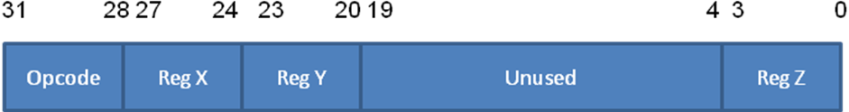 R-type instructions (add, nand):
 bits 31-28: 	opcode
 bits 27-24: 	reg X
 bits 23-20: 	reg Y
 bits 19-4:  	unused (should be all 0s)
 bits 3-0:  	 reg Z
 I-type instructions (addi, lw, sw, beq):
 bits 31-28: 	opcode
 bits 27-24: 	reg X
 bits 23-20: 	reg Y
 bits 19-0:  	Immediate value or address offset (a 20-bit, 2s complement number with a range of -524288 to +524287)
J-type instructions (jalr):
 bits 31-28: 	opcode
 bits 27-24: 	reg X (target of the jump)
 bits 23-20: 	reg Y (link register) 
 bits 19-0:  	unused (should be all 0s)
O-type instructions (halt): 
 bits 31-28: 	opcode
 bits 27-0: 	 unused (should be all 0s)
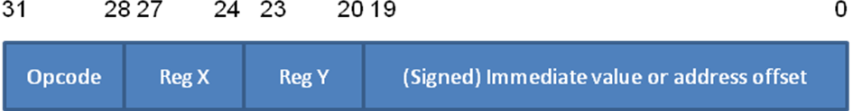 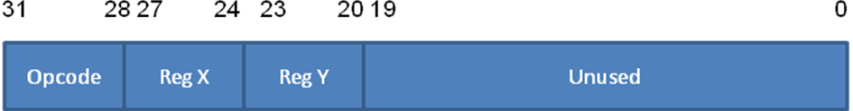 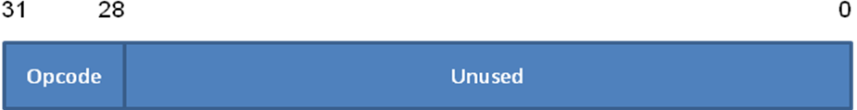 LC-2200 Register Set
Issues Influencing Processor Design
Instruction Set
Applications
Other
Operating system
Support for modern languages
Memory system
Parallelism
Debugging
Virtualization
Fault Tolerance
Security
Instruction Set
Over-arching concern: Compiling high level language constructs into efficient machine code
But other factors are in play
Market pressure
Performance
Technology workarounds
Influence of Applications on Instruction Set Design
Number crunching requires efficient floating point
Development of floating point hardware
Media applications deal with streaming data
Intel MMX extensions
Gaming requires sophisticated graphic processing
High end games now include GPU chips
Other Issues Driving Processor Design
Operating system
Modern languages: Java, C++ and C#
Memory system
Parallelism
Debugging
Virtualization
Fault tolerance
Security
Summary
High-level language constructs shape ISA
Support needed in the ISA for compiling basic program statements (assignment, loops, conditionals, etc.)
Registers
Addressing modes
Software conventions
Software stack/procedure calls
Extensions to minimal ISA’s
Other design issues